Welcome to Pine Street Family Practice’s 2nd Podcast
We hope you enjoyed our previous podcast on Anxiety.
Our new topic will be Diabetes.
To review the podcast will review brief information on a health topic, such as:
What is Diabetes
Signs and symptoms
Risk Factors
Management
Complications 
Living with Diabetes
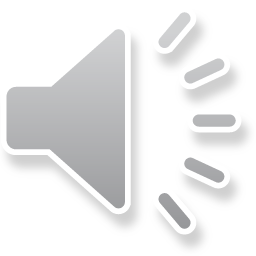 Diabetes
Pine Street Family Practice Podcast #2
By Maryanne Gallagher APN
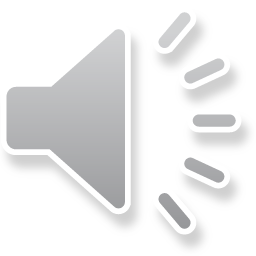 Statistics on Diabetes
Prevalence or how many people are living with diabetes
30.3 million Americans, or 9.4% of the population 
7.2 million were undiagnosed
12.2 million are seniors aged 65 and older 
New cases: 1.5 million Americans are diagnosed with diabetes annually
Prediabetes:
 84.1 million Americans age 18 and older have prediabetes
Deaths
 Diabetes is the 7th leading cause of death in the United States
American Diabetes Assoc, CDC, 2018
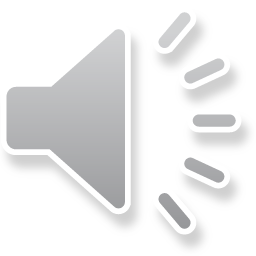 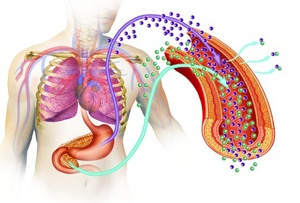 What is Diabetes?
Diabetes is a problem in the body that causes the blood sugar or glucose to elevate. 
There are a few types T1, gestational, and T2 which is the most common. 
In the body, the pancreas, an organ in the abdomen area, makes a hormone called insulin, insulin circulates reduces the glucose in the blood and pushes the glucose to enter cells, which is used for energy. 
How does the body find glucose? There are 2 major sources, our food and our liver both stores and makes glucose. When we don’t eat or fast and our body needs glucose our liver breaks down the stored glucose called glycogen and releases it to the body to keep our level normal. 
With T2 Diabetes the body doesn’t use insulin properly and then can become insulin resistant. In the beginning, the pancreas increases insulin production to try and keep up with the demand. Eventually the pancreas gets tired and can’t make enough insulin to keep the body’s glucose at a normal level and the glucose builds up and stays in the blood stream.
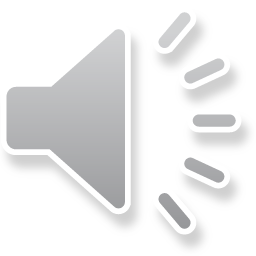 Center for Disease Control (CDC), 2018
T2 Diabetes Signs and Symptoms
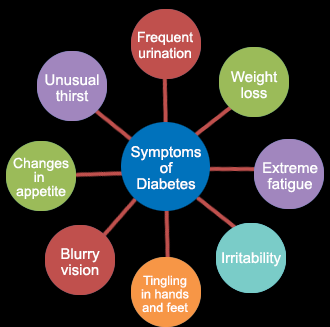 Increased thirst
Increased hunger especially after eating
Dry mouth
Increased and frequent urination
Sweating
Unexplained weight loss/gain when eating normally
Fatigue
Blurry vision
Slow healing cuts/sores
Frequent urination 
Tingling in hands/feet
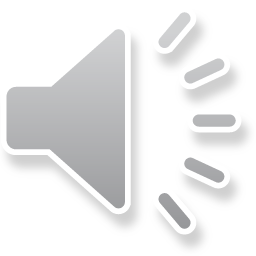 T2 DiabetesRisk Factors
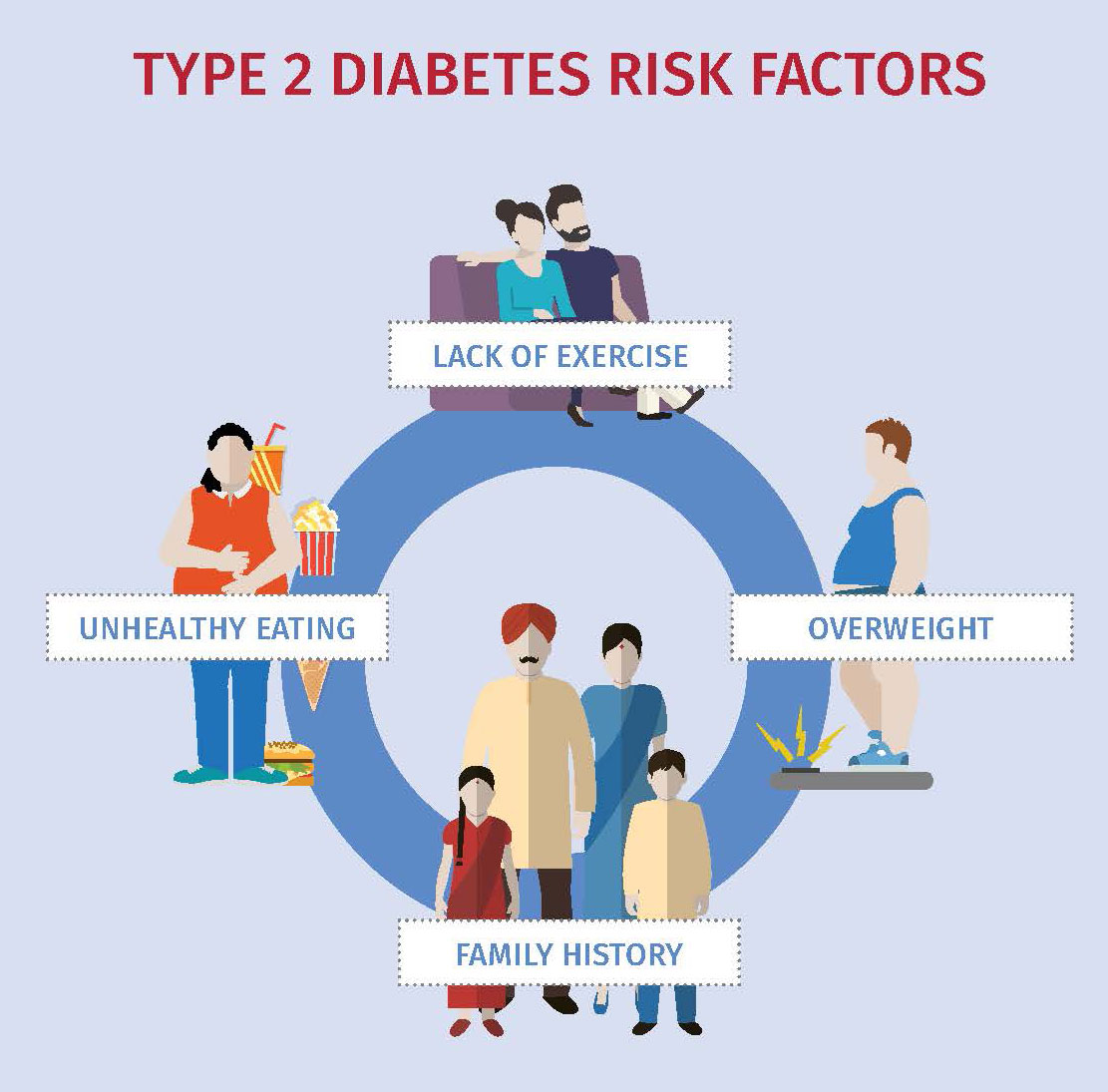 Diabetes can be genetic, if a parent/sibling have diabetes
Pre diabetes **we will discuss this on the next slide**
Being inactive
Being overweight
Hypertension or high blood pressure 
Heart disease
Good cholesterol is low <40
High Triglycerides >150
Females with gestational diabetes or PCOS
Age >45 increases the risk 
Ethnicity
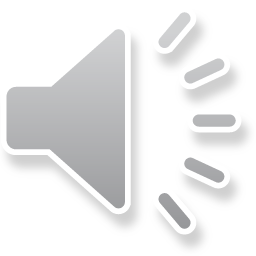 Pre Diabetes
What does this mean? When your blood sugar is higher then normal but not high enough to be considered having diabetes. A1C measures the percentage of blood sugar attached to the hemoglobin or the oxygen carrying red blood cells over 3 months.
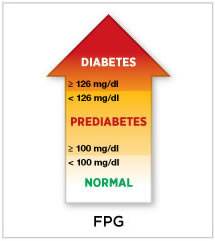 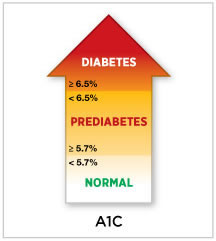 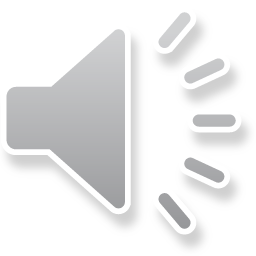 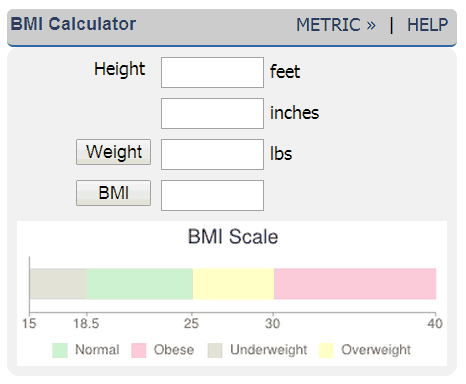 T2 DiabetesManagement
Management is individualized for each person.
Weight
keep your BMI <25 
BMI is the body mass index, a screening tool used to evaluate a healthy range of weight, over weight or obese
You may need to monitor and check your blood sugar/glucose daily
there are glucose monitors so you can check yourself at home
Before meals blood glucose should be between 80-130
The doctor will monitor your bloodwork such as A1C or your 3 month blood sugar
Normal levels are <6.5%
If blood sugar gets too low you can loose your ability to think clearly
If blood sugar gets too high and stays high this can damage body organs
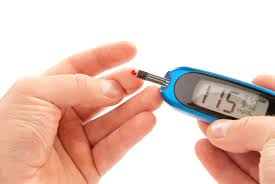 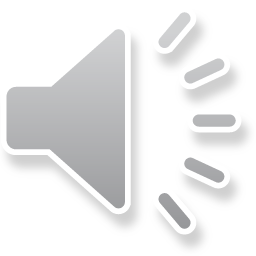 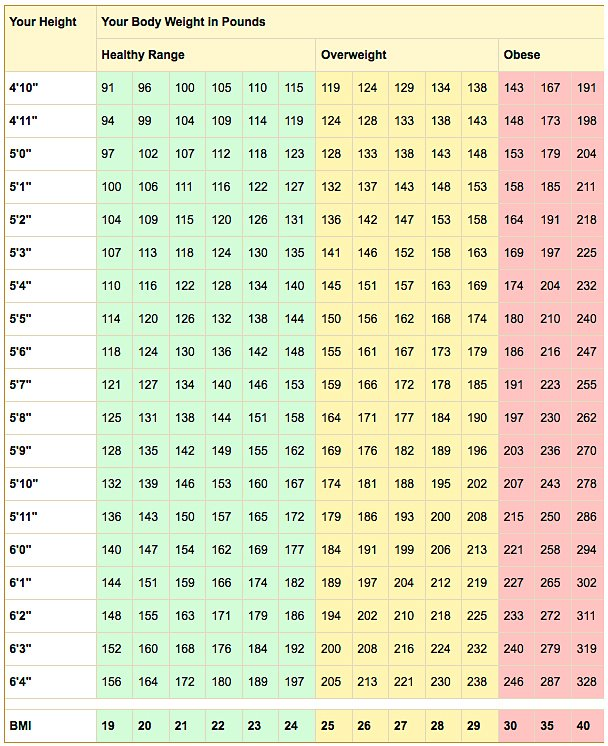 BMI: body mass indexscreening tool
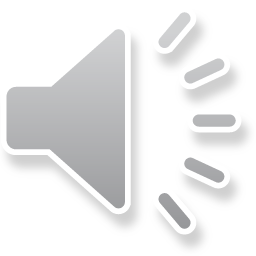 T2 DiabetesManagement
Diet
Watch carbohydrates like white rice/pasta/bread they will turn into sugar in the body
Eat more fruit, veggies, nuts, legumes, whole grains
Less sugary foods, like cakes, cookies, candy and sweet drinks like soda

Exercise
Walking, jogging, swimming, a fitness class, mowing the lawn, dancing, playing with your kids

It all counts, just move!
20-30 minutes every other day, start slow and gradually build up your tolerance.
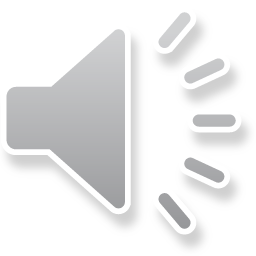 Medication Management: classes
Biguinide (pill)
Metformin the most common and may be the first medication.
This works by improving the body’s sensitivity to insulin so the body uses insulin effectively this can sometimes cause GI upset
Sulfonylureas (pill)
This helps the body secrete more insulin this can sometimes cause a drop in blood sugar and weight gain, examples: Amaryl
DDP-4 Inhibitors (pill)
Helps reduce blood sugar but modestly, examples: Januvia,Onglyza,Trajenta
Insulin (injectable) 
	this may be needed if your body doesn’t produce enough insulin,examples: Novolin, Novolog
Meglitidines (pill)
Similar to sulfonylureas to help stimulate the pancreas to secrete more insulin this has a quicker reaction, examples: Prandin,Starlix
Thiazolidinediones (pill)
Like metformin, these medications make the body's tissues more sensitive to insulin, can cause to weight gain, examples: Avandia, Actos
GLP-1 (injectable)
Slows digestion to help lower blood sugar, can cause nausea, examples: Byetta, Victoza 
SGLT-2 (injectable)
	works by preventing the kidneys from absorbing the sugar it’s excreted in the urine, examples: Invokan, Farxiga
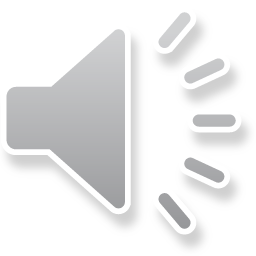 Mayoclinic.org,  2018
Diabetes Management
There are many medications that can help reduce blood sugar and many more new not mentioned. The reality is one needs to also help the body through a proper diet and exercise.
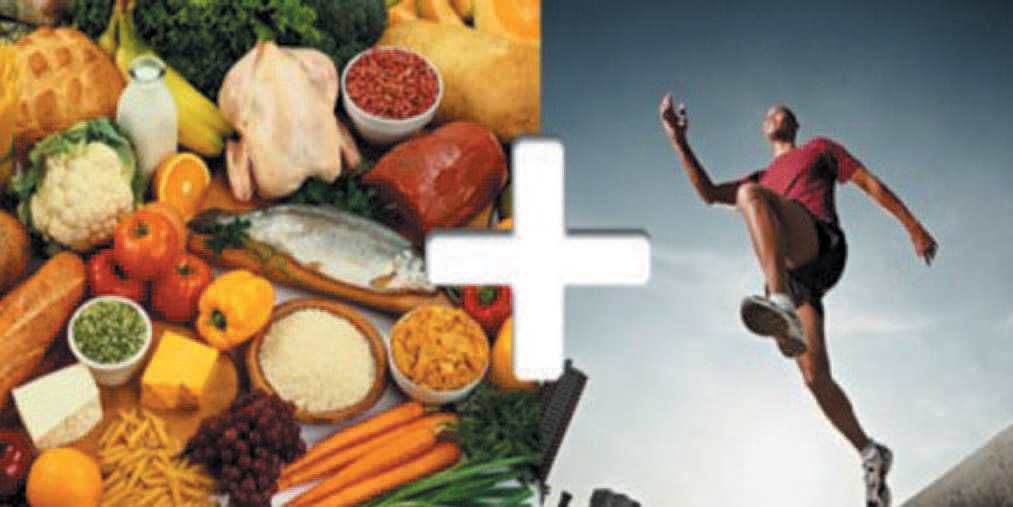 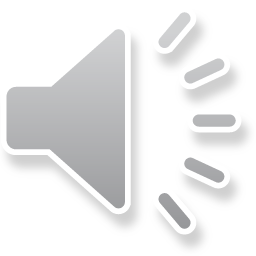 Complications
If blood sugar is not treated and stays too high it can cause many complications:
Blurred vision, eye damage
Sudden weight loss
Heart disease
Vascular problems
Non stop hunger
Nerve damage
Kidney problems
Foot damage
Fatigue 
Vaginal infections
Skin conditions
Depression
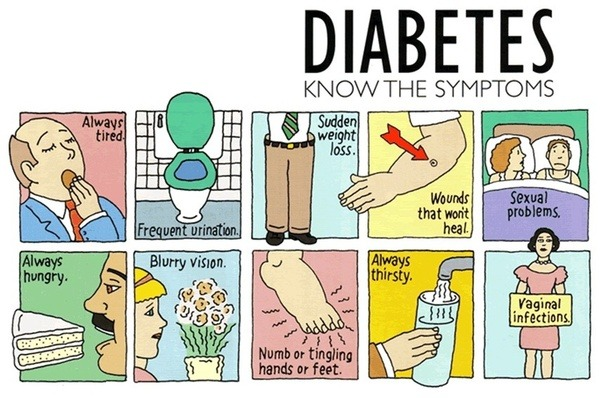 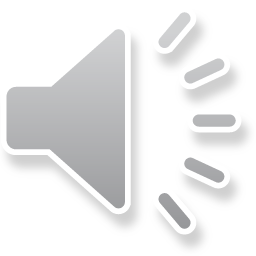 Living with Diabetes
When a person is diagnosed with diabetes it can be traumatic. Talk to the provider let them know if you are struggling with this illness. Don’t ignore it!!
There is no cure for diabetes but one can manage the symptoms and delay or avoid the complications and a healthful life managing diabetes. 
If you have questions ask the provider at your next visit at Pine Street Family Practice!
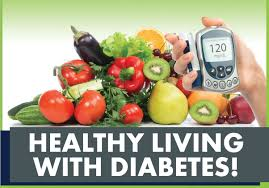 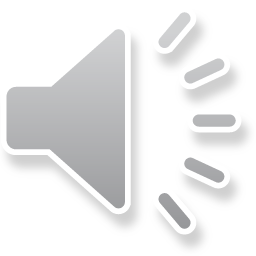 Resources
https://www.google.com/search?q=bmi+calculator&rlz=1C1RNVH_enUS540US541&oq=bmi+calcu&aqs=chrome.0.0j69i60j69i57j0l3.2693j1j7&sourceid=chrome&ie=UTF-8

http://www.diabetes.org/are-you-at-risk/prediabetes/

https://www.ncbi.nlm.nih.gov/books/NBK279141/

https://www.mayoclinic.org/diseases-conditions/diabetes/symptoms-causes/syc-20371444

https://www.mayoclinic.org/diseases-conditions/type-2-diabetes/diagnosis-treatment/drc-20351199

http://www.diabetes.org/assets/pdfs/basics/cdc-statistics-report-2017.pdf
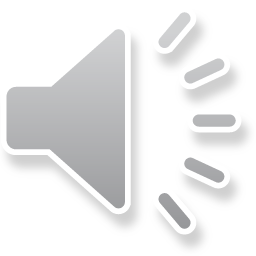